1
Stress Management
Is the ability to cope with job stress which benefits an individuals personal and professional life

Can result in the following:
greater productivity in the workplace
improved mental and physical health
greater success in life
2
Stress Management Skills
Can be implemented through:
identification
recognizing what causes stress and developing ways to reduce it both mentally and physically
utilization
managing workloads and productivity by using available in-house and outside resources
3
Stress Management Skills
Can be implemented through:
positivity
reacting in a manner which maintains a positive attitude
flexibility	
easily making changes to better meet business needs
separation
setting boundaries and establishing routines to be able to separate home and work stress
4
Stress Management Example
Jane is experiencing stress at work, she has decided to try walking for one hour every day to help alleviate her stress 

John does not create a balanced schedule, prioritize his tasks or take care of himself physically 

Who is displaying good stress management practices?
5
Work-Life Balance
Is defined as an employee prioritizing between work productivity, responsibilities and their lifestyle outside of work, such as family life 
Includes:
creating downtime 
making a point to schedule time with family and friends during the week 
exercising
making time for exercise, it will reduce stress, improve health and create more energy for the day
6
Work-Life Balance
Can be implemented through:
dropping activities which reduce your time or energy
avoid negative gossiping and venting by other employees and limit time on the web and social media
taking time for relaxation
take a few minutes out                                               of the day to do something                                               to recharge yourself
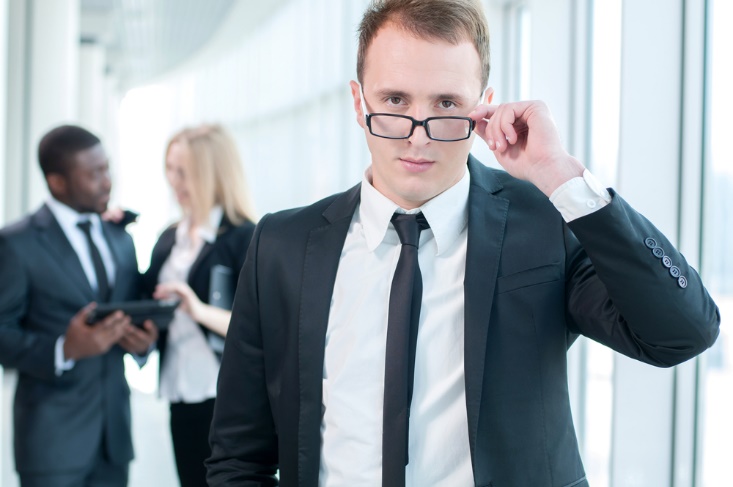 7
Work-Life Balance
What are some examples of how you balance your work (school) and your personal life?
8
Work-Life Balance Example
Mary often spends time in the morning with other employees gossiping about others and complaining about their work
Jennifer takes a few minutes out of her day to recharge and often exercises during her lunch break

		Who is displaying better work-life
			balance practices?
9
Productive Work Habits
Are choosing to work smart every day through consistent behavior, resulting in increased productivity
Include:
taking more breaks
after several long hours of work, take a moment to refresh by going for a walk or grabbing lunch or a snack
using the morning to focus
start the day by ignoring e-mails and getting in a good breakfast, meditating or working out to fuel for a productive day
10
Productive Work Habits
Can be implemented through:
tackling challenging tasks before lunch
finish the most challenging work first and save meetings or busy work for the afternoon
creating a system
plan and create a schedule for the day and stay organized 
stop multi-tasking
concentrate on one task at                                    a time and work at a                                                steady pace
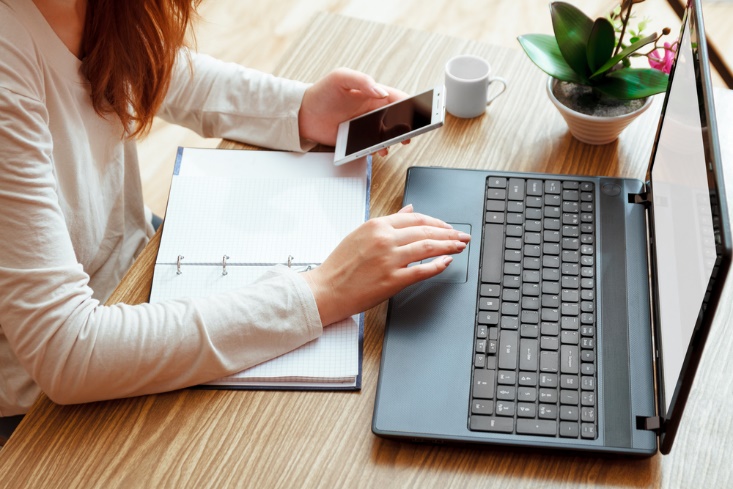 11
Productive Work Habits
Can be implemented through:
developing a positive attitude
create goals, provide a strong work ethic, value good attendance and punctuality and realize the importance of rest and relaxation

What are some productive work habits you already think you have?
12
Productive Work Habits Example
Jim is always multi-tasking several projects and forgets to take breaks during the day
Smith tackles his challenging work in the morning and concentrates on one task at a time

 		Who is displaying productive work 
				habit practices?
13
Managing Stress Assignment
In groups of two brainstorm and research common techniques which are used to manage stress. For example, using a stress ball. 

Create a PowerPoint presentation which includes the following information (12 slides including title slide & citations): 
What is stress management?
Three stress management techniques
Three benefits of stress management
Three effects of not managing stress 

3. Be sure to cite all sources used on a slide at the end. 

4. When complete turn in to WWW.PHSBMF.WEEBLY.COM
14
Resources
Heathfield, Susan Human Resources http://humanresources.about.com 2014
Mind Tools The Toolkit http://www.midtools.com/fulltoolkit.htm 2014
Employee Motivation Skills www.employee-motivation-skills.com 2013
Employability Skills from Framework to Practice http://www.nssc.natese.gov.au/_data_assets_pdf_file/0010/69454/employability_skills_from_frameowrk_to_practices.pdf 2006
Top 10 Employability Skills http://www.exeter.ac.uk/ambassadors/HESTEM/resources/General/STEMNET%20Employability%20skills%20guide.pdf
Employability Skills – Skills You Need for a Job www.skillsyouneed.com/general/employability-skills.html 2014
15
Acknowledgements
Production Coordinator
Stevi Huffaker

Graphic Designer
Melody Rowell

Brand Manager
Megan O’Quinn





V.P. of Brand Management
Clayton Franklin
Executive Producer
Gordon W. Davis, Ph.D.
CEV Multimedia, Ltd.
© MMXV
16